Ionic Bonding
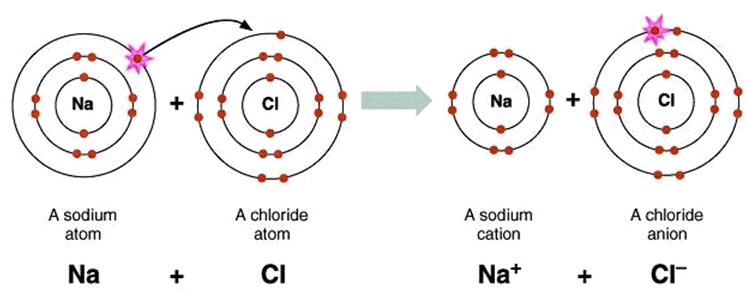 Bonds
Forces that hold groups of atoms  
   together and make them function 
   as a unit.
Ionic bonds – transfer of electrons
 Covalent bonds – sharing of electrons
The Octet Rule – Ionic Compounds
Ionic compounds form so that each atom, by gaining or losing electrons, has an octet of electrons in its highest occupied energy level.

Metals lose electrons to form positively-charged cations

Nonmetals gains electrons to form negatively-charged anions
Ionic Bonding:The Formation of Sodium Chloride
Sodium has 1 valence electron
Chlorine has 7 valence electrons
An electron transferred gives 
    each an octet
Na: 1s22s22p63s1
Cl: 1s22s22p63s23p5
Ionic Bonding:The Formation of Sodium Chloride
This transfer forms ions, each with an octet:
Na+  1s22s22p6
Cl-   1s22s22p63s23p6
Ionic Bonding:The Formation of Sodium Chloride
The resulting ions come together due to electrostatic attraction       
         (opposites attract):
Na+
Cl-
The net charge on the compound must equal zero
Examples of Ionic compounds
Mg2+Cl-2
Magnesium chloride: Magnesium loses two electrons and each chlorine gains one electron
Na+2O2-
Sodium oxide: Each sodium loses one electron and the oxygen gains two electrons
Aluminum sulfide: Each aluminum loses two electrons (six total) and each sulfur gains two electrons (six total)
Al3+2S2-3
Properties of Ionic Compounds